4 - 7
استقصاء حل المسألة
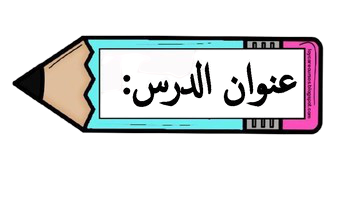 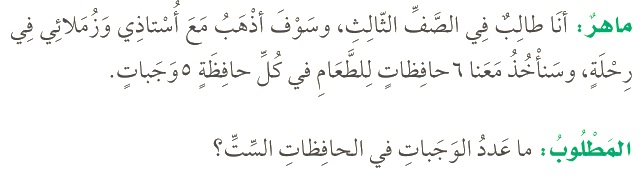 فكرة الدرس

أختار خطة مناسبة لأحل المسألة
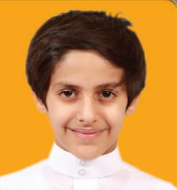 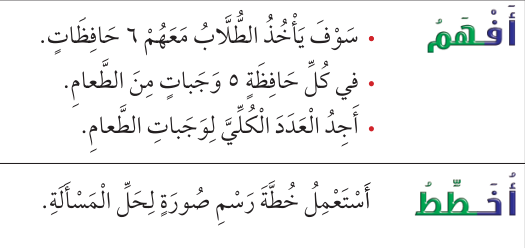 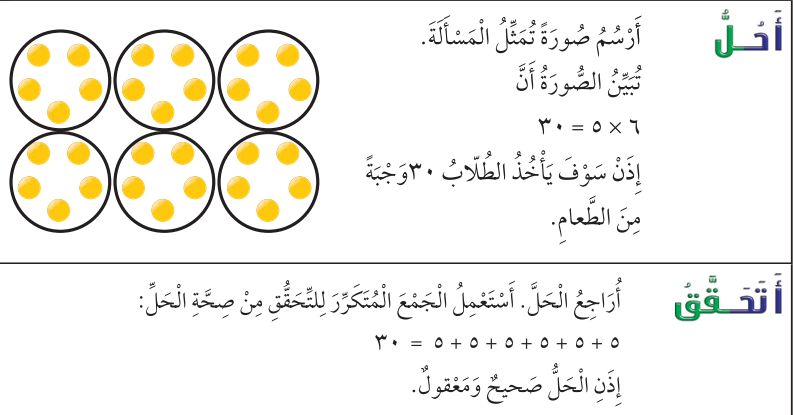 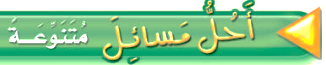 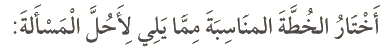 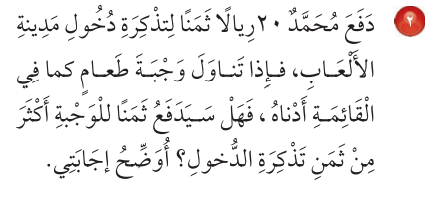 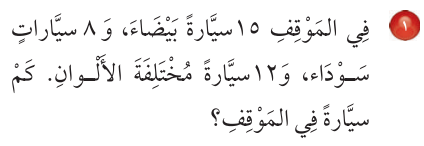 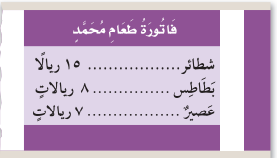 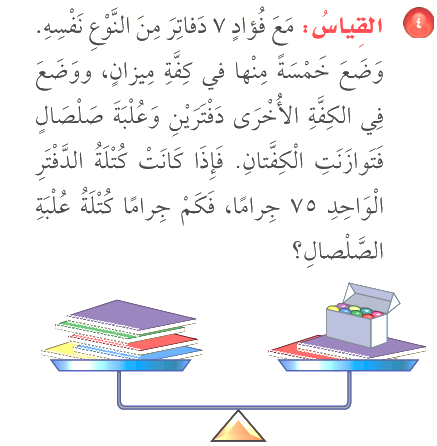 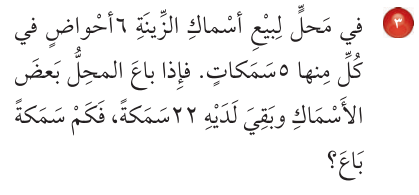 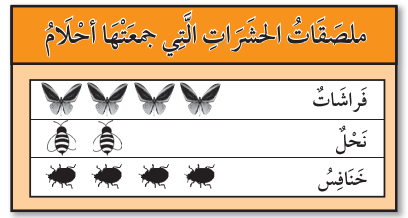 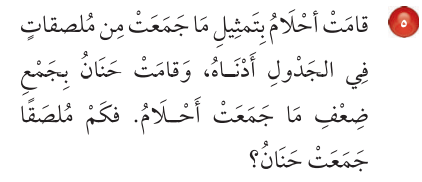